UBND QUẬN LONG BIÊN
      TRƯỜNG MẦM NON HOA MỘC LAN
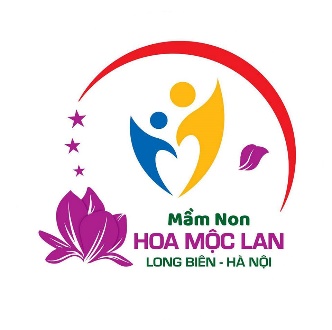 LĨNH VỰC: PHÁT TRIỂN NHẬN THỨC
Đề tài: ÔN SẮP XẾP THEO QUY TẮC 2 ĐỐI TƯỢNG
Lứa tuổi: mẫu giáo BÉ
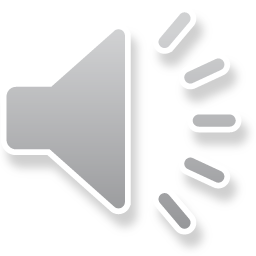 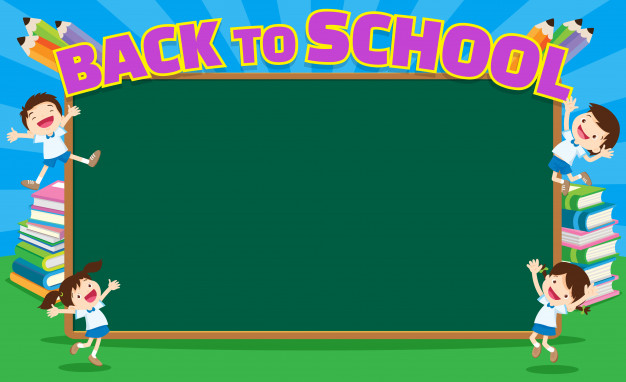 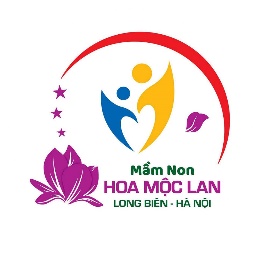 Ôn sắp xếp theo quy tắc 2 đối tượng
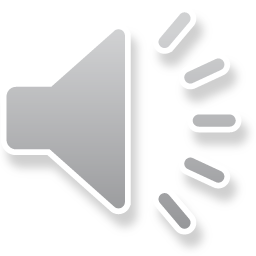 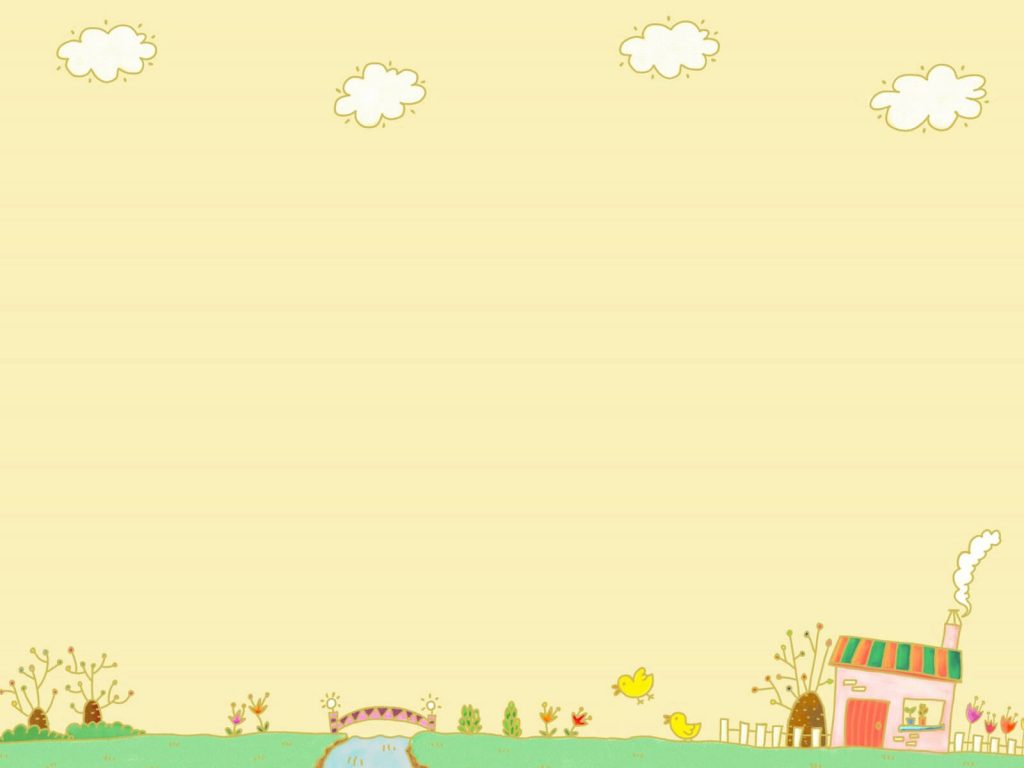 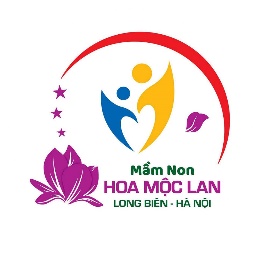 Sắp xếp theo quy tắc 1-1
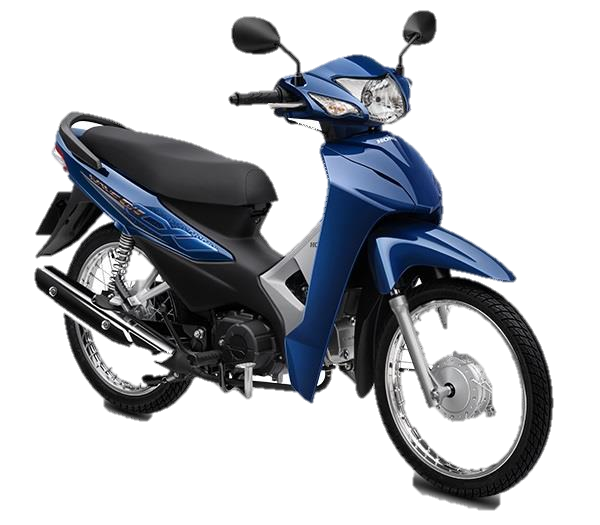 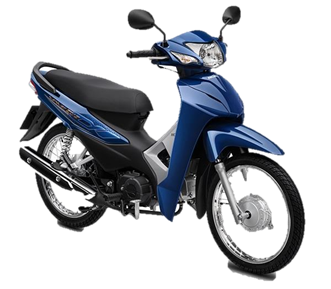 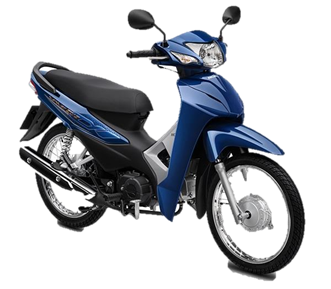 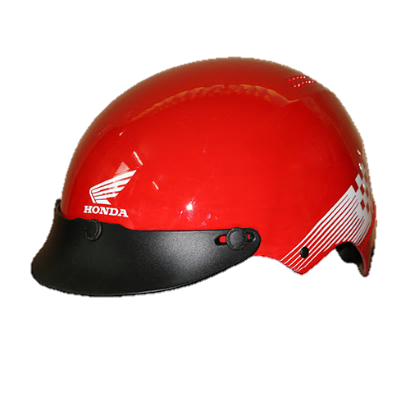 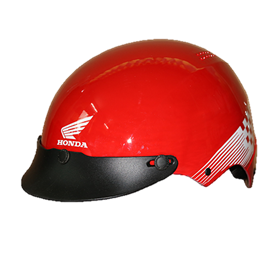 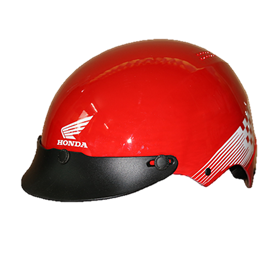 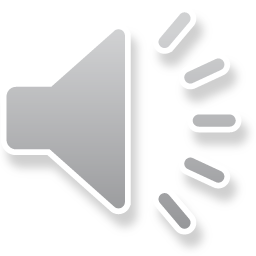 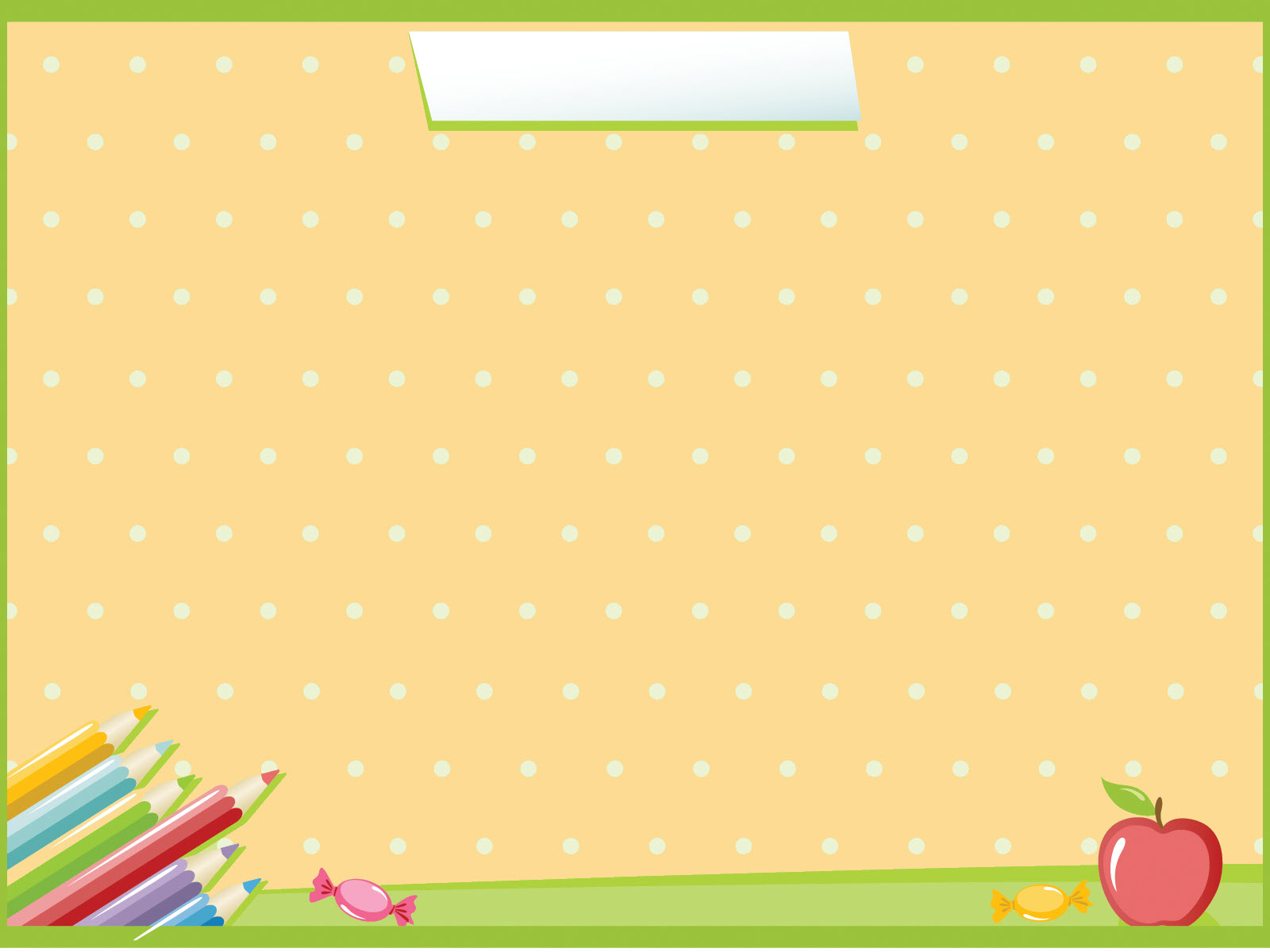 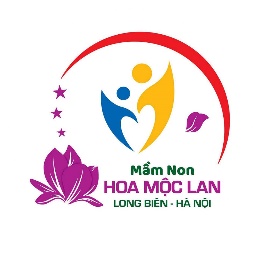 Sắp xếp theo quy tắc 1-2
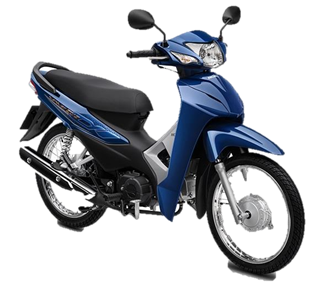 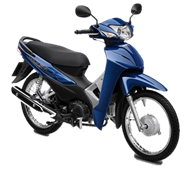 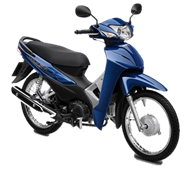 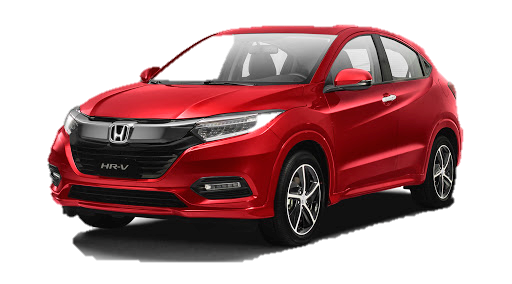 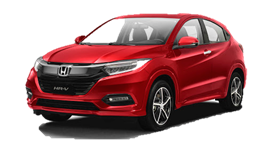 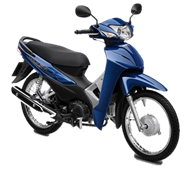 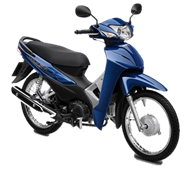 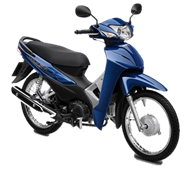 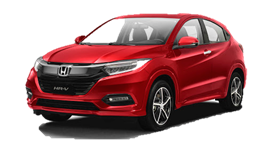 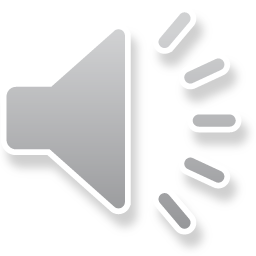 Sắp xếp theo quy tắc 2-1
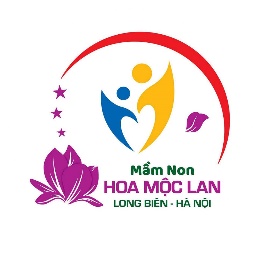 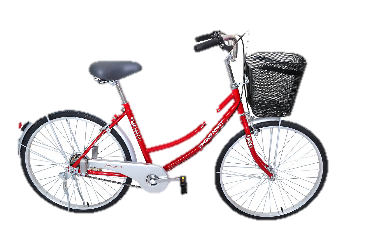 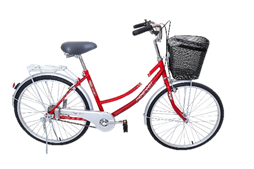 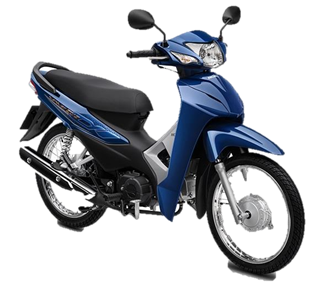 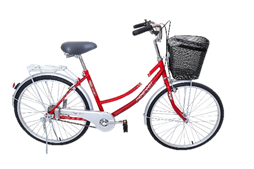 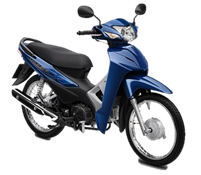 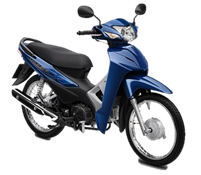 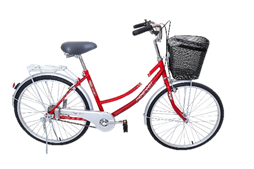 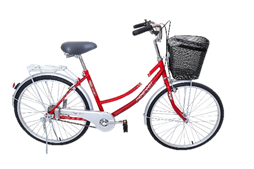 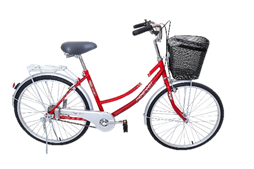 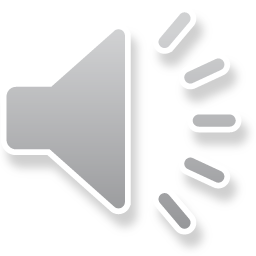 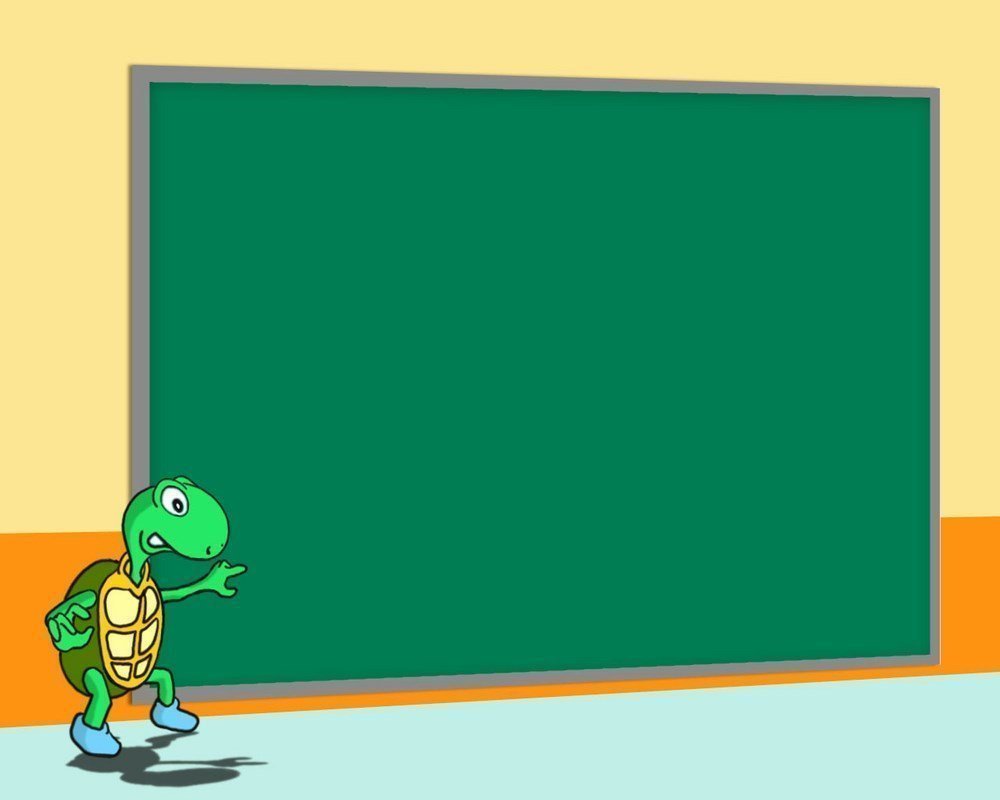 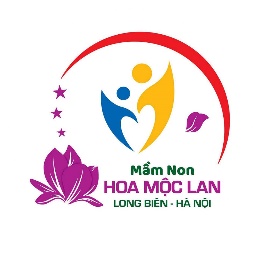 Trò chơi 1:
Ai nhanh mắt
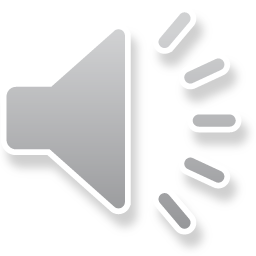 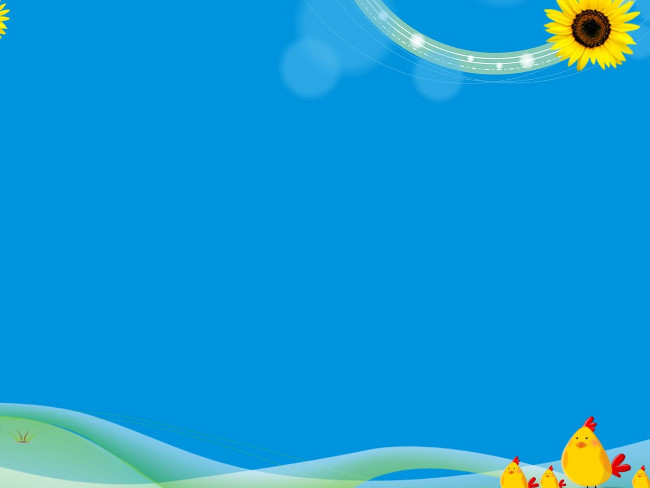 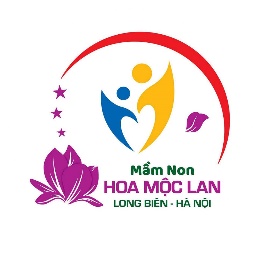 Tìm hình ảnh đúng vào chỗ trống
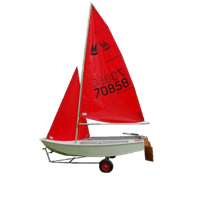 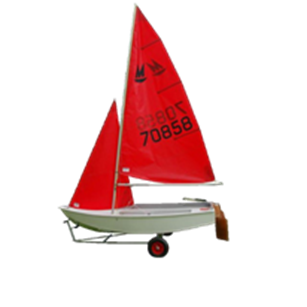 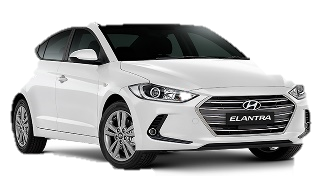 ?
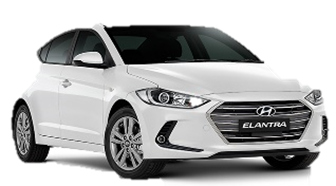 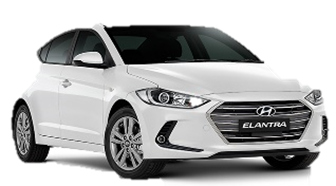 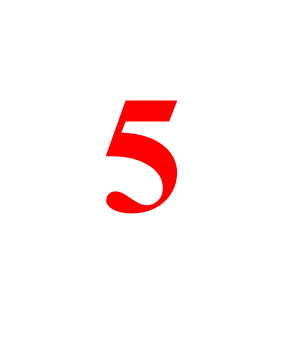 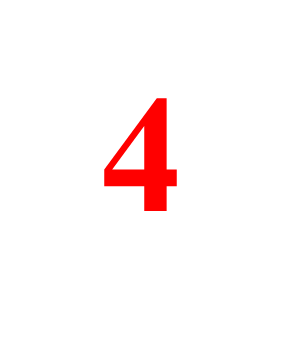 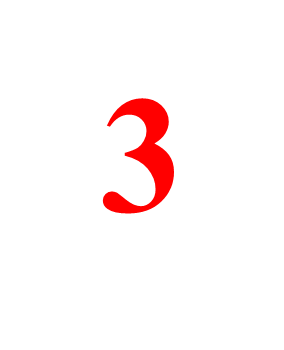 1
2
0
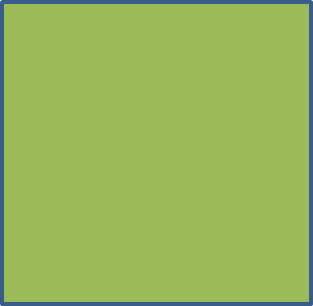 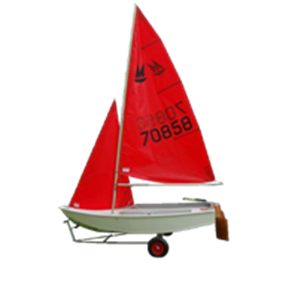 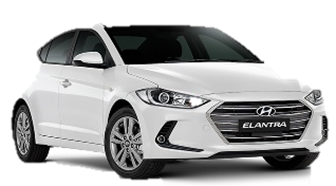 B
A
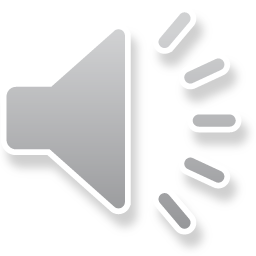 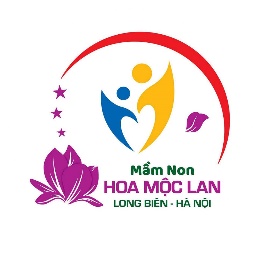 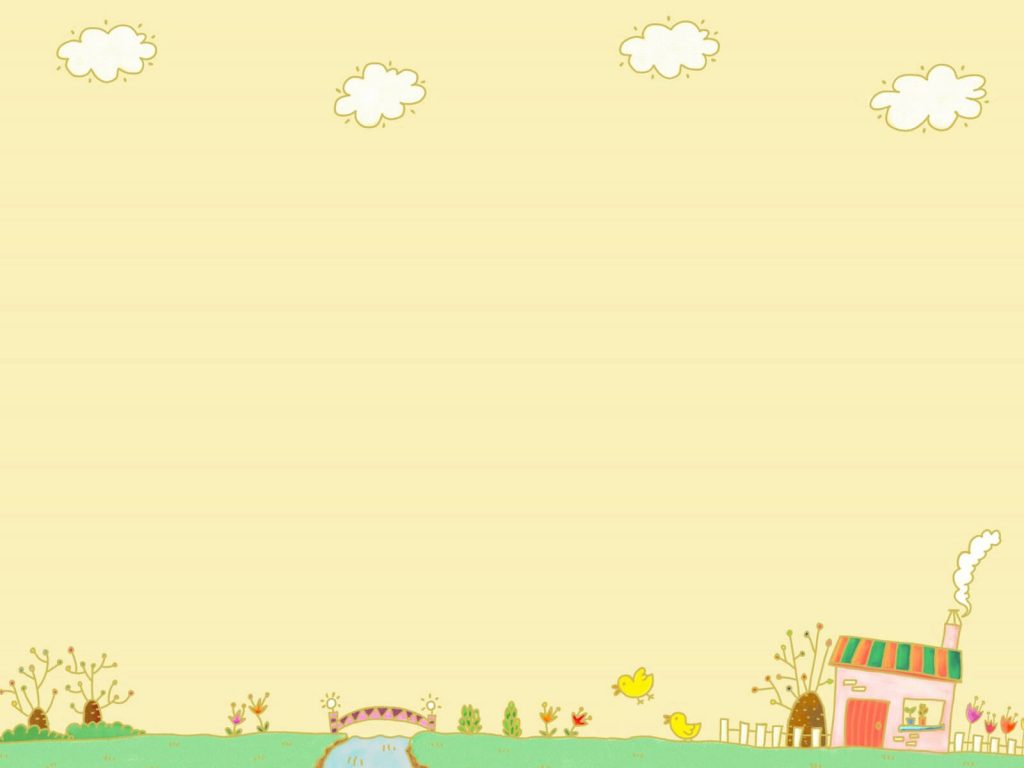 Tìm hình ảnh đúng vào chỗ trống
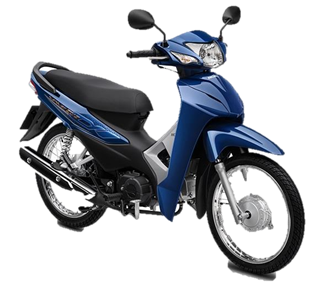 ?
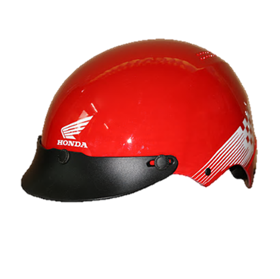 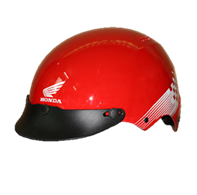 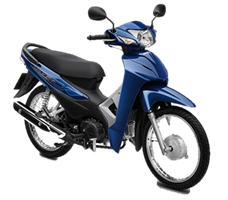 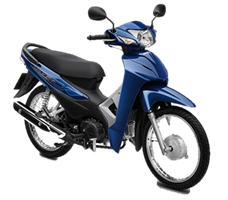 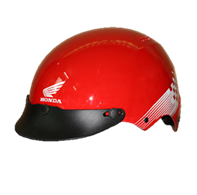 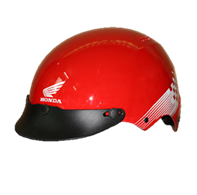 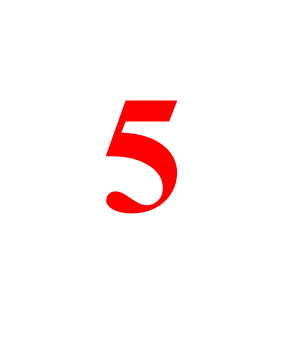 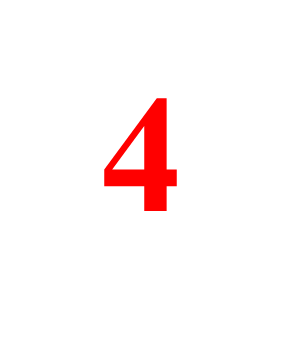 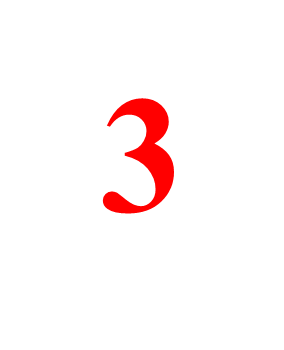 1
2
0
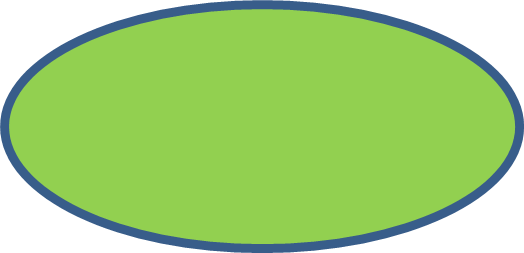 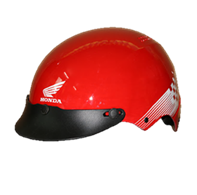 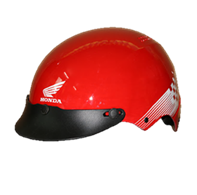 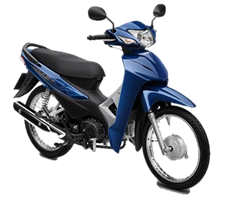 A
B
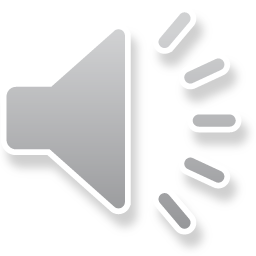 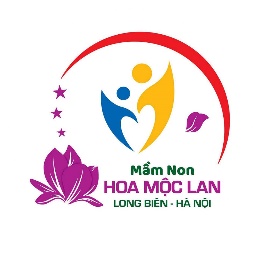 Tìm hình ảnh đúng vào chỗ trống
?
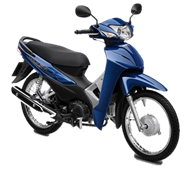 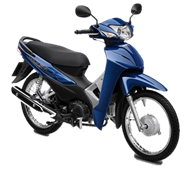 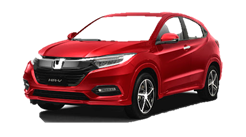 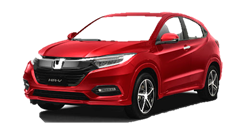 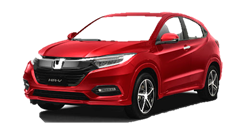 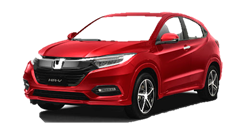 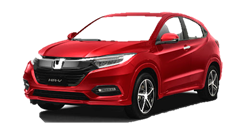 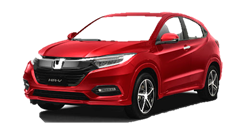 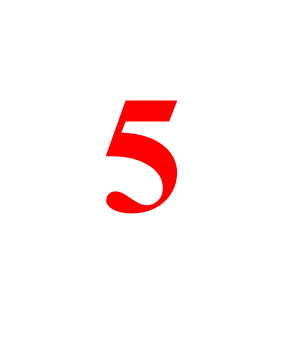 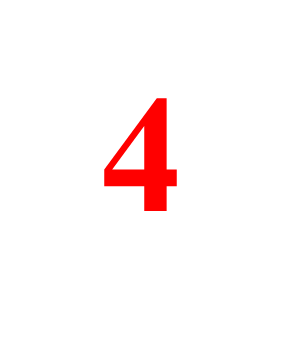 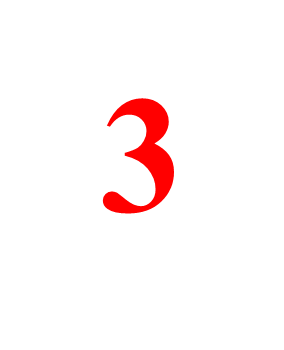 1
2
0
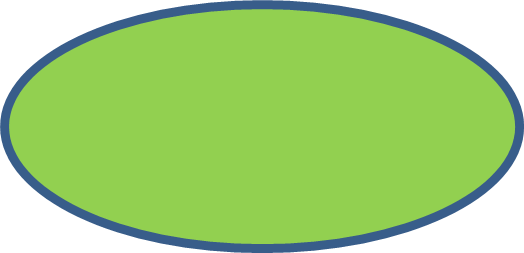 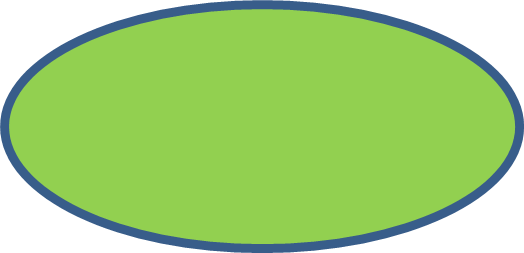 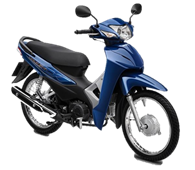 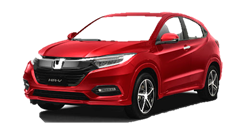 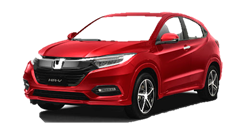 A
B
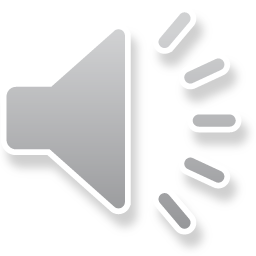 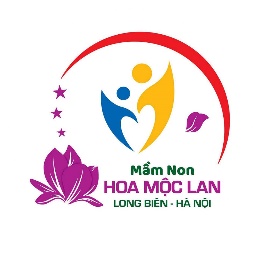 Trò chơi 2:
Ai nhanh nhất
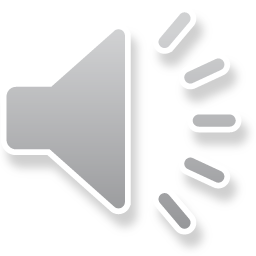 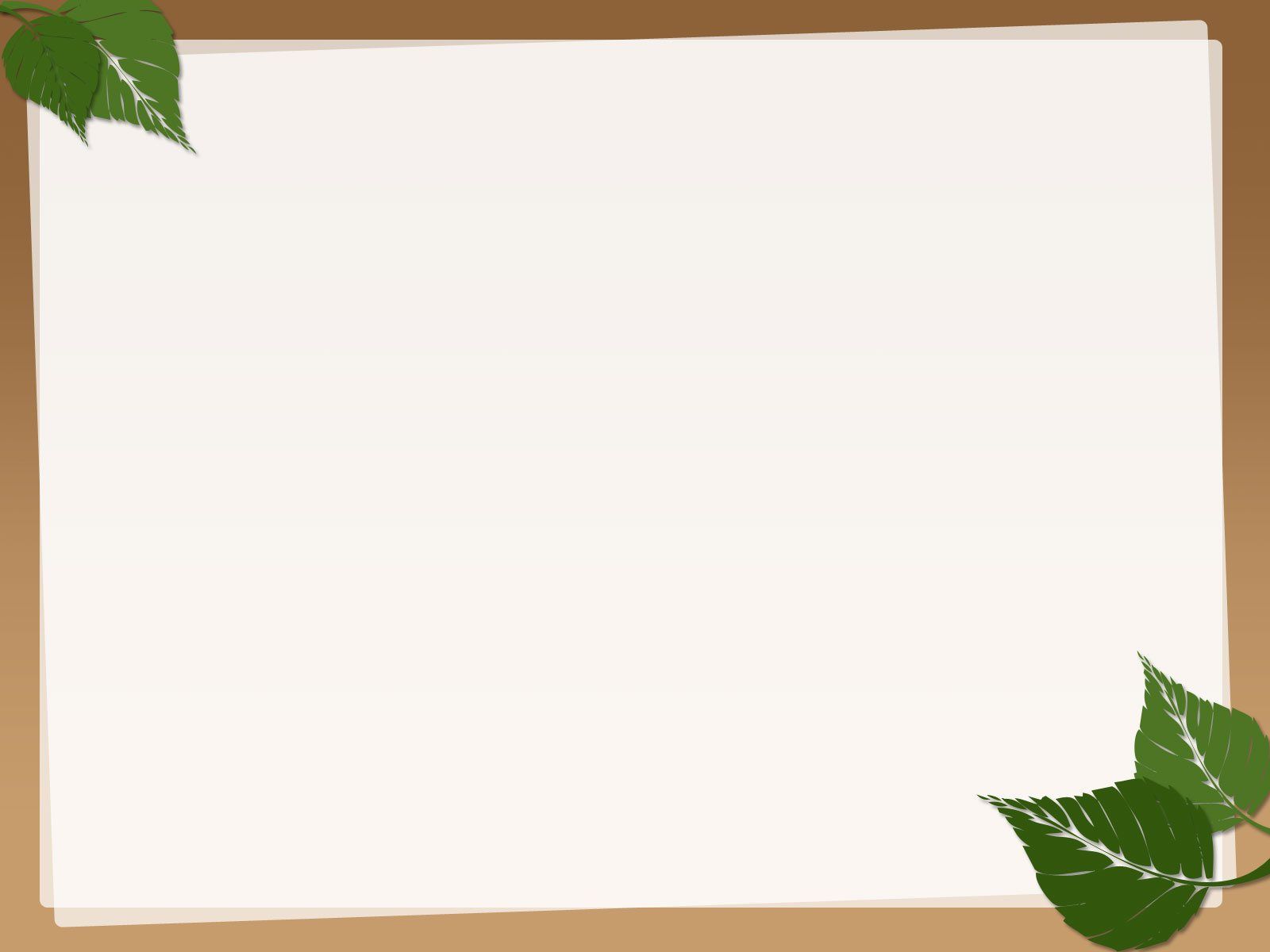 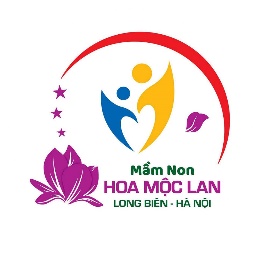 Sắp xếp quy tắc theo yêu cầu 1-1
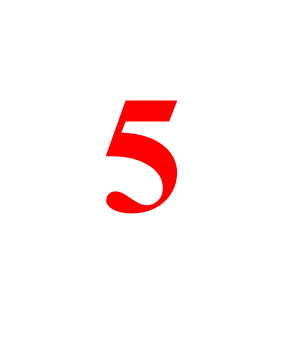 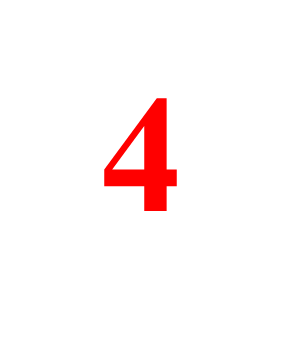 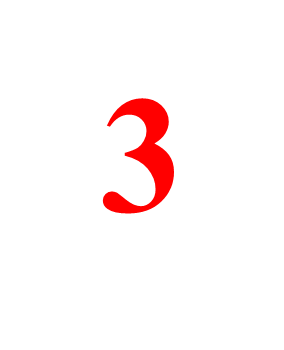 1
2
0
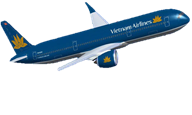 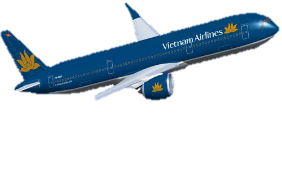 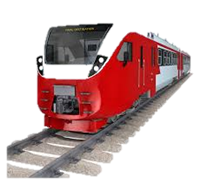 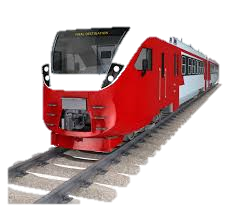 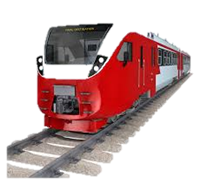 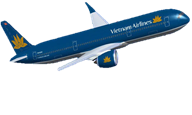 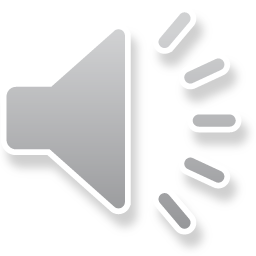 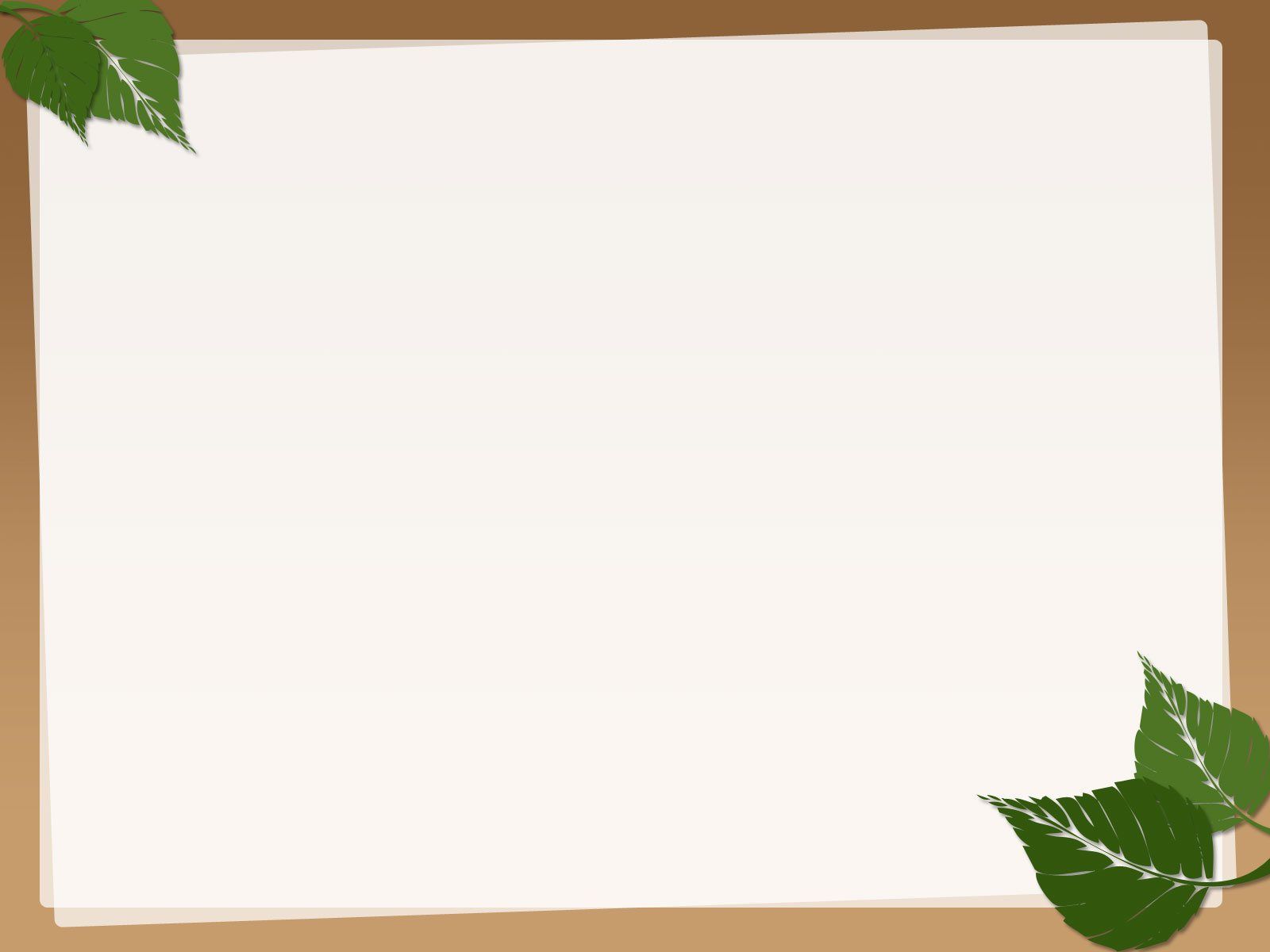 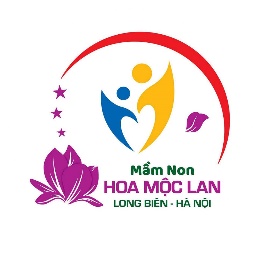 Sắp xếp quy tắc theo yêu cầu 1-2
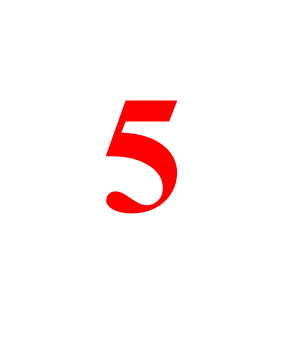 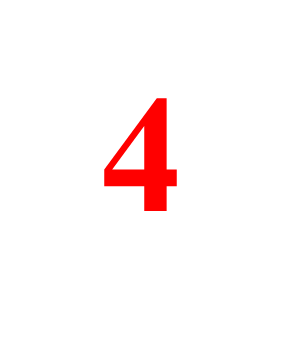 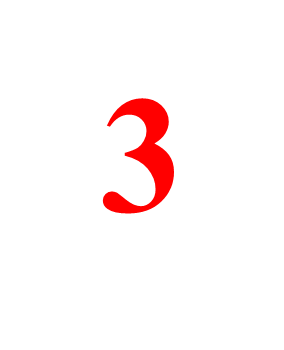 1
2
0
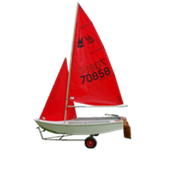 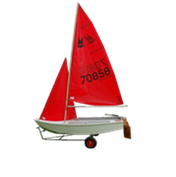 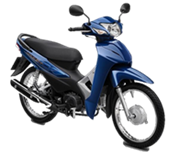 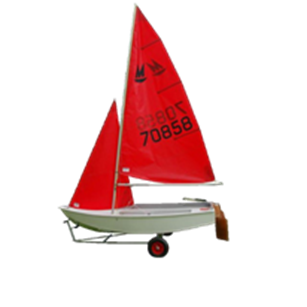 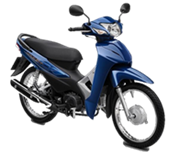 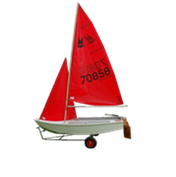 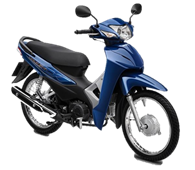 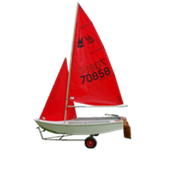 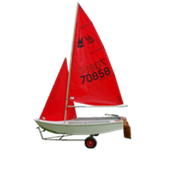 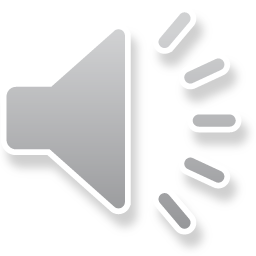 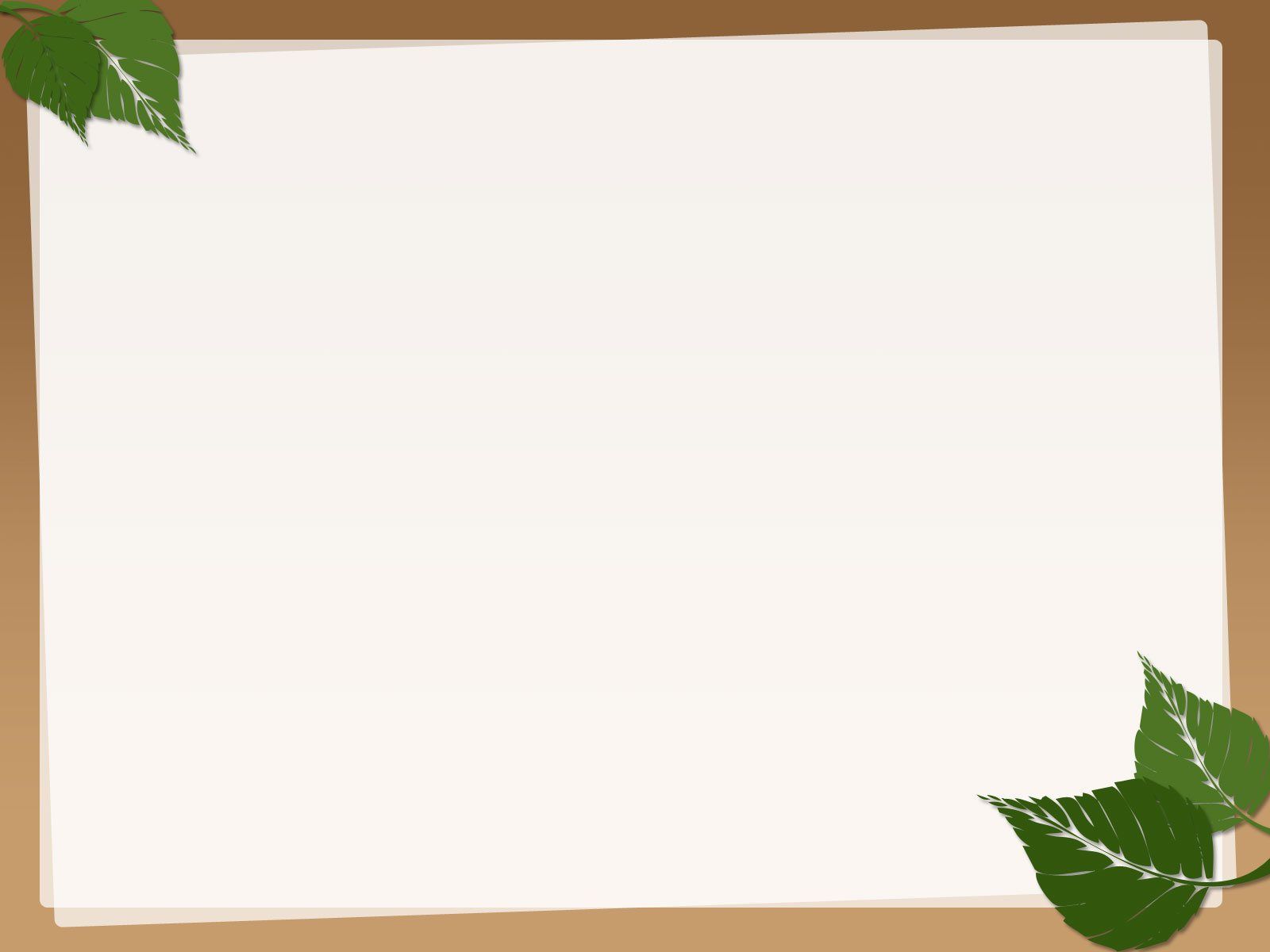 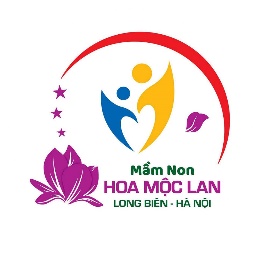 Sắp xếp quy tắc theo yêu cầu 2-1
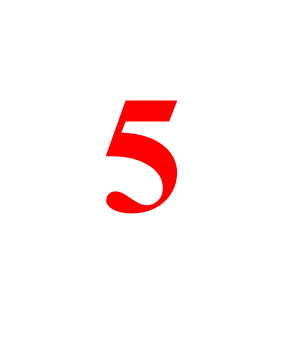 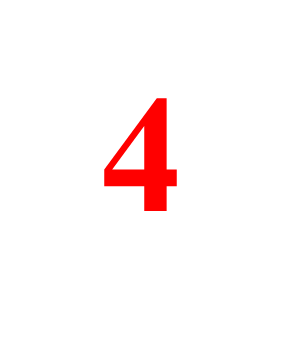 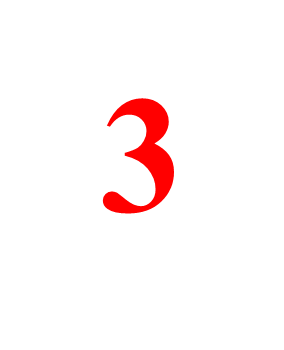 1
2
0
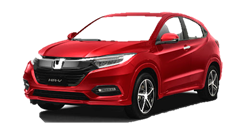 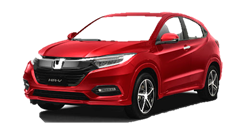 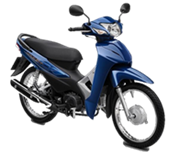 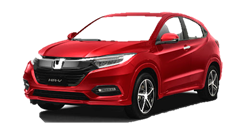 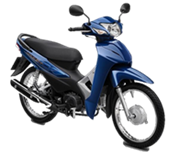 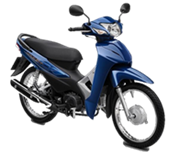 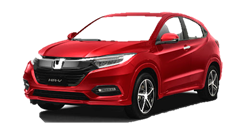 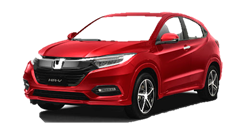 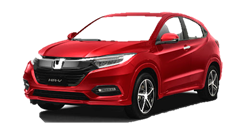 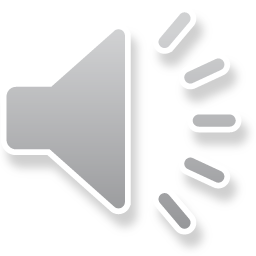 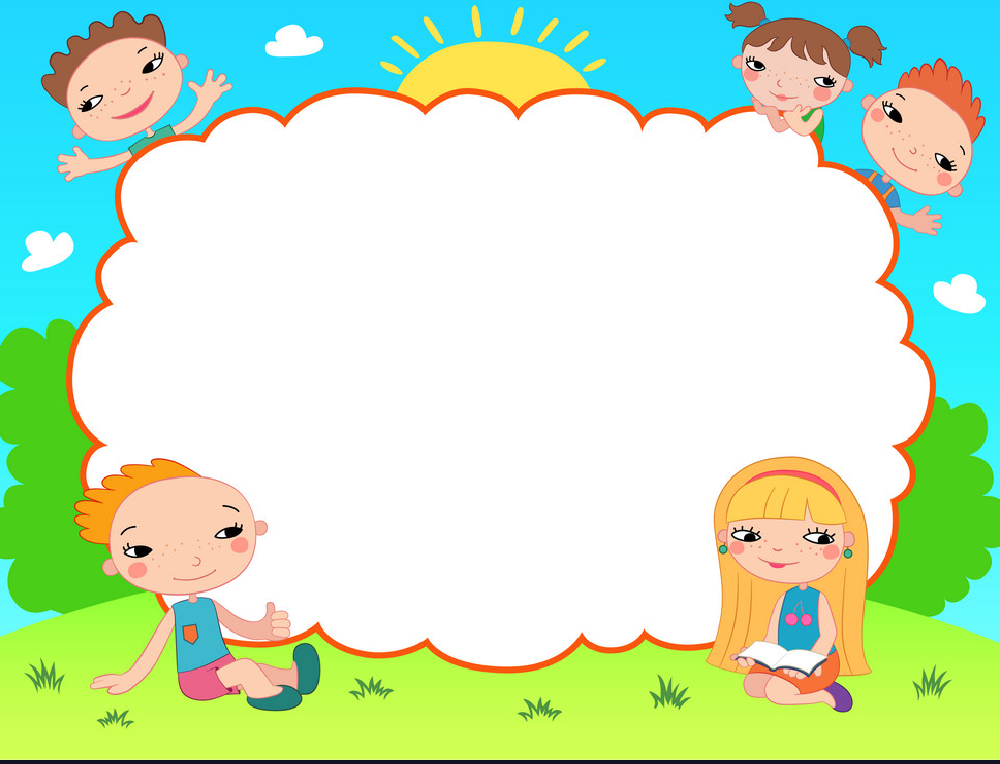 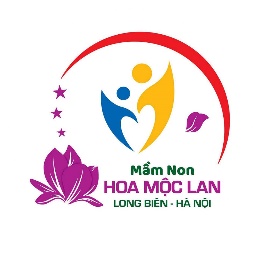 Trò chơi 3:
Ai thông minh
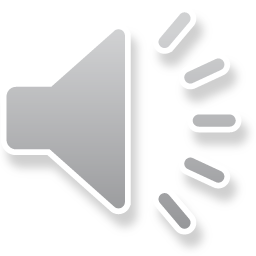 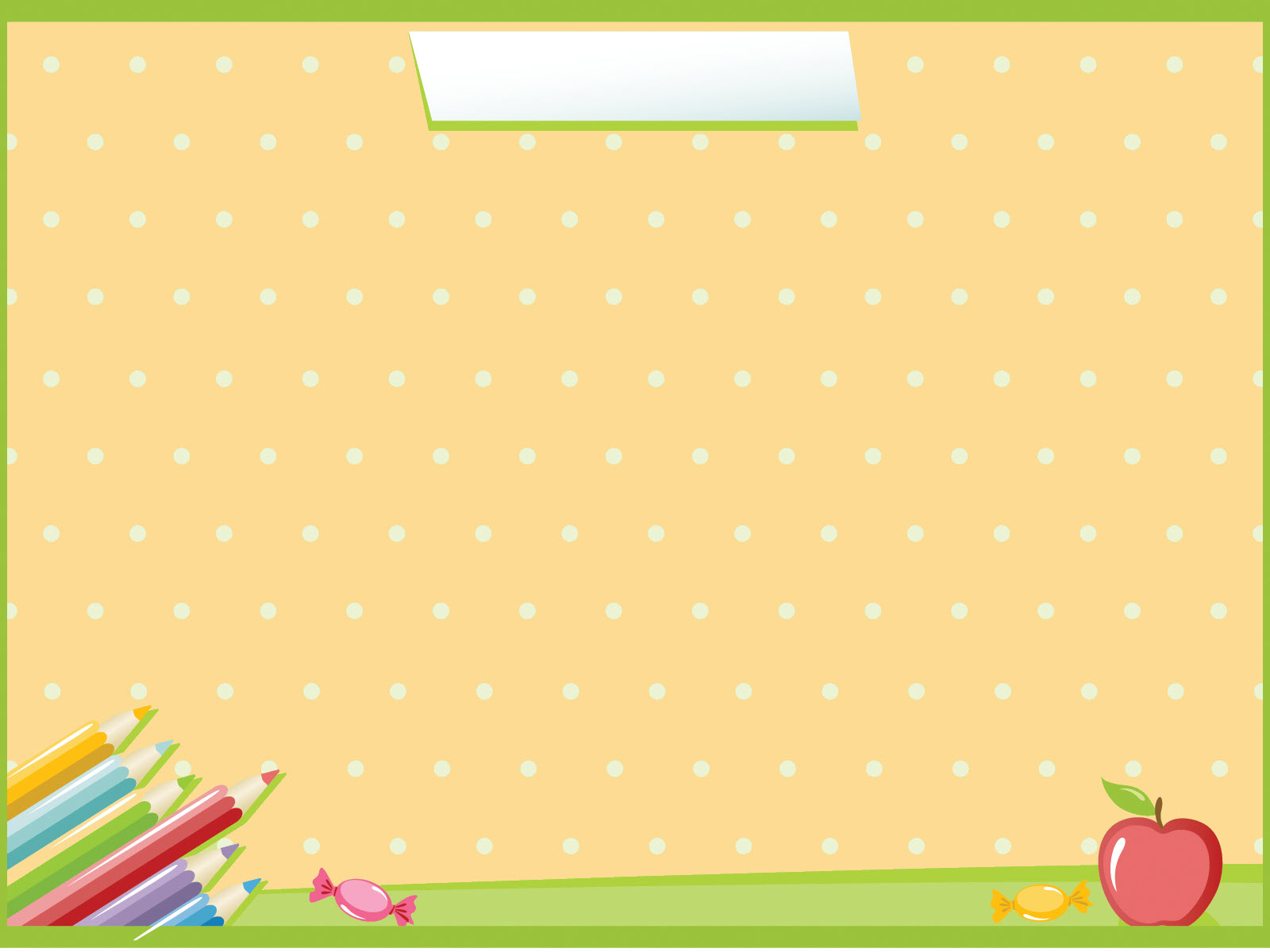 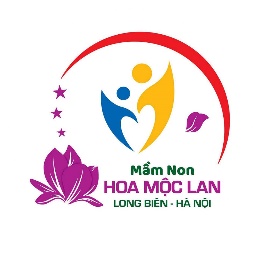 Hình ảnh nào sai vị trí
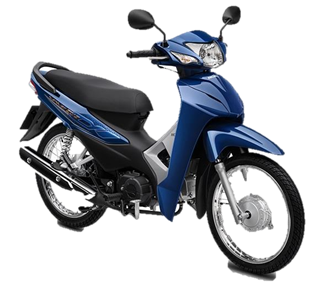 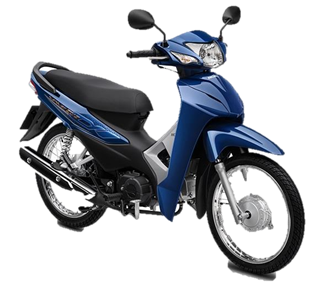 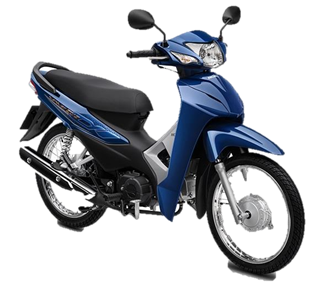 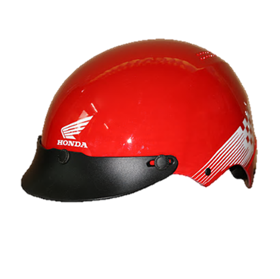 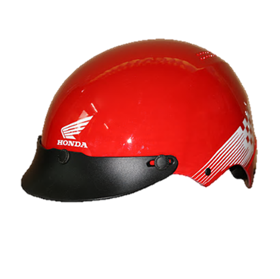 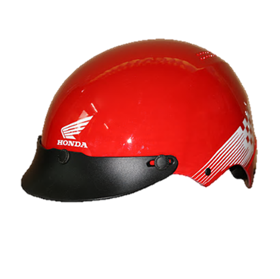 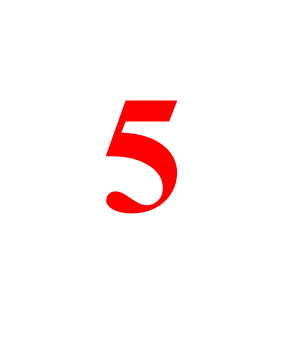 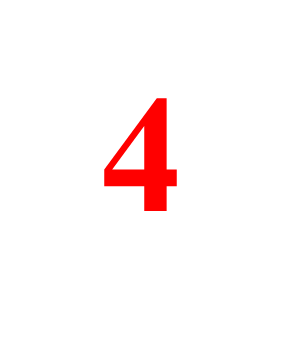 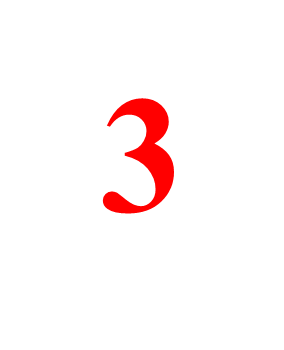 1
2
0
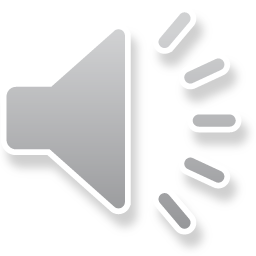 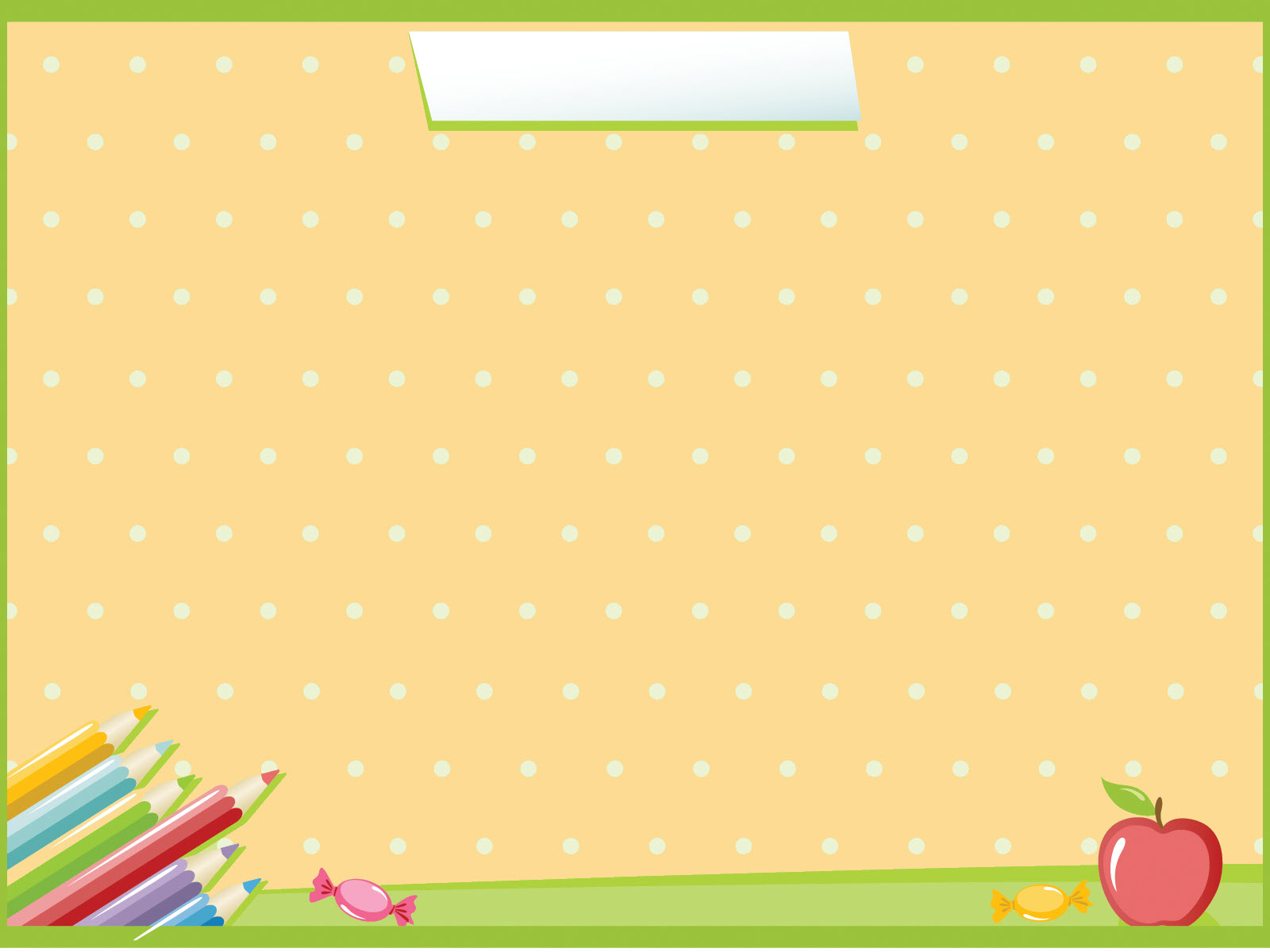 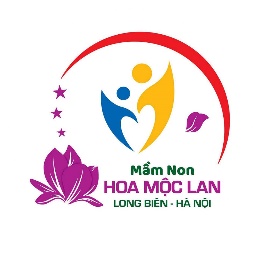 Hình ảnh nào sai vị trí
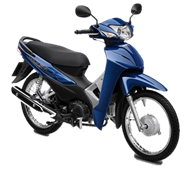 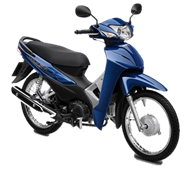 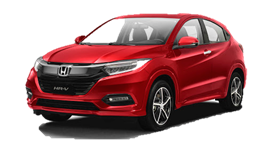 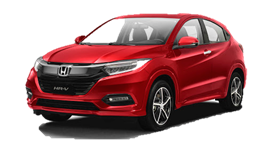 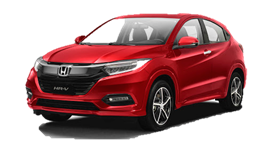 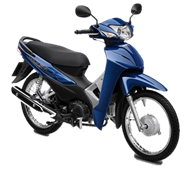 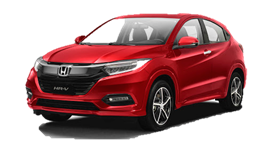 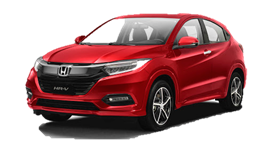 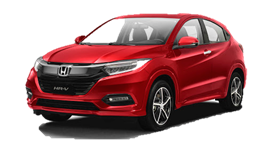 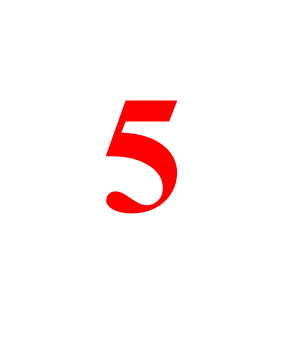 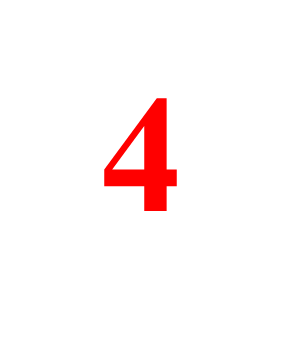 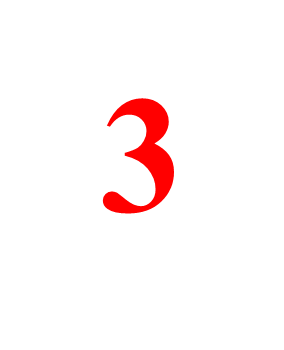 1
2
0
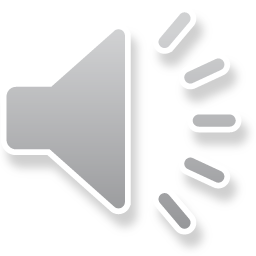 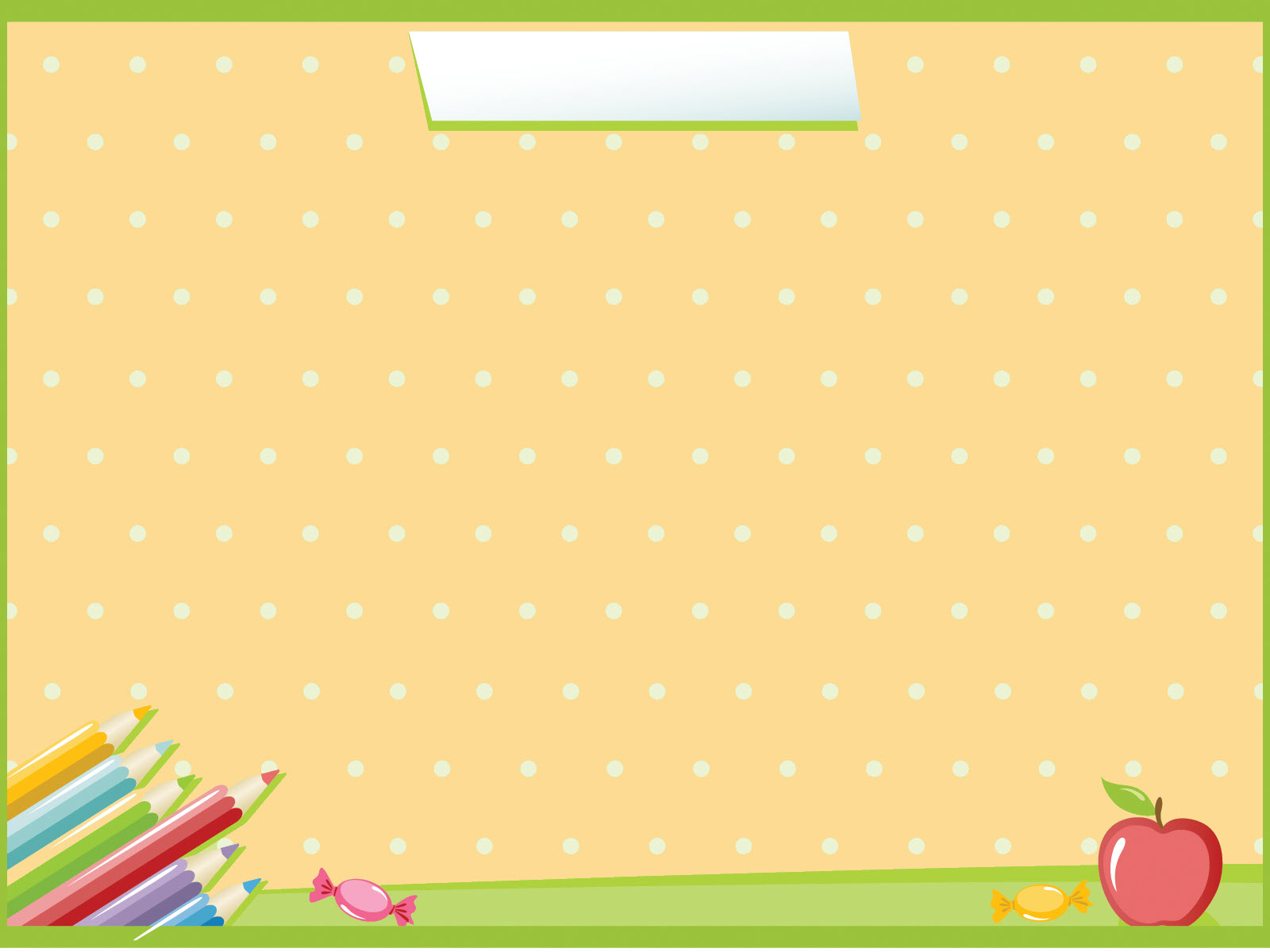 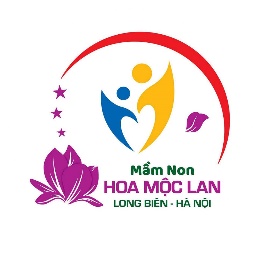 Hình ảnh nào sai vị trí
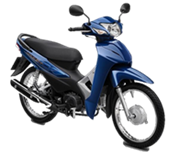 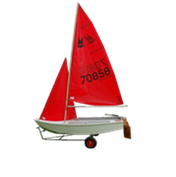 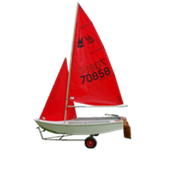 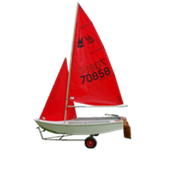 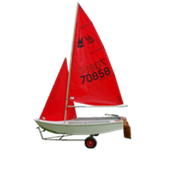 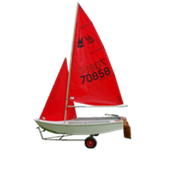 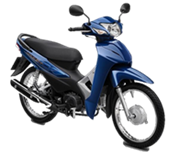 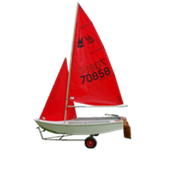 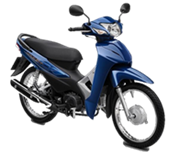 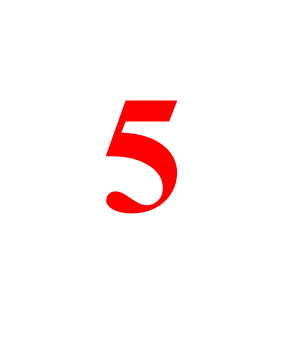 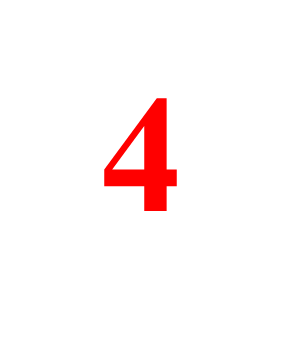 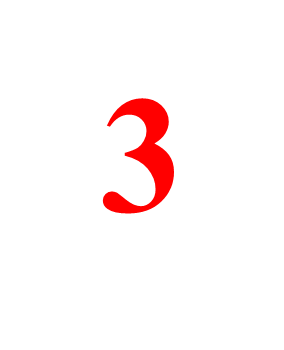 1
2
0
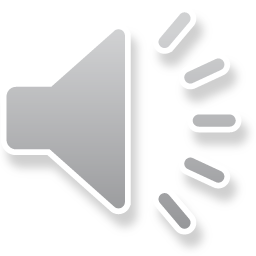 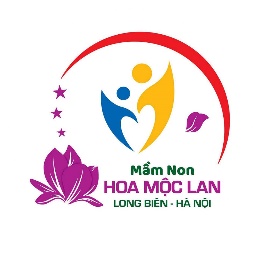 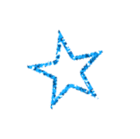 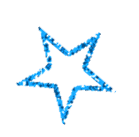 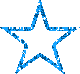 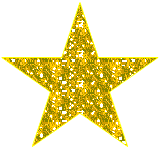 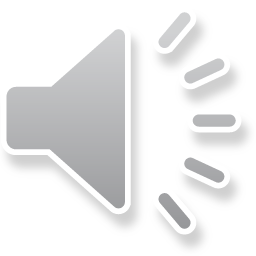 Tạm biệt 
và hẹn gặp lại các con!
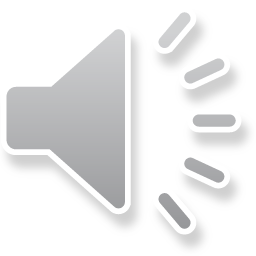